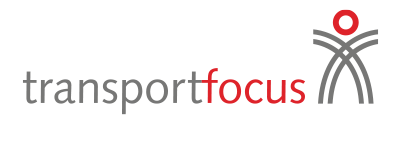 Measuring Train Performance Research DebriefPrepared for Transport Focus
October 2024
Project number: 39050
By John Connaughton – CEO
john.connaughton@illuminas.com  
T:  +44 (0)20 7909 0935
M: +44 (0)7946 277959
Research Background, and Approach
2
Background and aims of the research
There is relatively recent feedback on what is important to rail passengers, views on punctuality and how it should be measured date back to 2015, prior to the black swan event that was the global pandemic. 
In light of such fundamental changes to the ways in which we work and live our lives, it is important to have a fresh understanding of passengers’ views, where appropriate validating or otherwise the 2015 findings
Research objectives include:

How do passengers spontaneously judge the railway’s performance?
How do passengers experience disruption, including delays, cancellations, frequent low-level and major disruption?
How do these experiences translate into passengers’ assessment of the railway’s performance?
How aware are passengers, and how well do they understand, how performance is currently measured?
How do passengers view the ‘right time’, ‘time to 3 minutes’ and cancellations metrics?
How and where do passengers want information about railway performance to be published?
How do passengers’ views differ by demography, geography,  frequency of rail travel, nature of journey and so on?
Whether poor train performance impacts on passengers’ trust in the railways and/or specific train companies?
Which measure or measures of train performance would most closely align with what matters most to passengers?
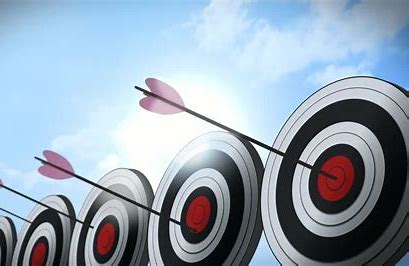 3
Approach
The approach is summarised below.
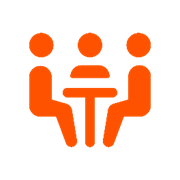 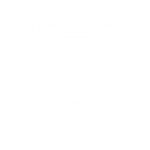 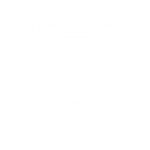 %
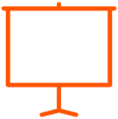 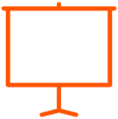 Immersion workshop
Qualitative – Stage 1
Interim reporting
Qualitative – Stage 2
Full reporting
Quantification
Remaining qual sessions, incorporating any builds from earlier groups/ depths
From this stage we will build on and ratify proposed areas for quantification
Introductions to Transport Focus team and all stakeholders, including ORR and Network Rail as appropriate
Overview of existing research and knowledge
Identifying appropriate stimulus material
Initial group discussions/ depth interviews, covering a spread of rail user cohorts as far as is practical
Key objectives are to gain early insight and to potentially refine coverage for the remaining qualitative sessions
An interim reporting session with key stakeholders, w/c 30th September at the latest
Key objectives are to discuss early insight and agree potential refinements moving forward
This is also an opportunity to propose topics to quantify
2,000 online interviews amongst rail users
Minimum quotas will be set where practical to ensure analysis can be undertaken for key user cohorts
A F2F or online debrief as required, including a PowerPoint report for Transport Focus’ approval
Qualitative findings (including vox pops) will be blended with quantitative findings
Ongoing support as required
4
Sample structure: qualitative research
14 x 2 hour online focus groups plus 26 x 45 minute 
in-depth interviews
Additional criteria:

Mix of direct services and connections per group
'Frequent' defined as using the railway at least once every other week
'Infrequent' defined as using the railway at least once every other month
Across the sample, minimum 20% BAME respondents
Across the sample, minimum 15% to have a disability
Mix of genders: no more than 4 of any one gender per group, inclusive of non-binary individuals
14 in-depth interviews with individuals with disabilities
12 in-depth interviews with digitally excluded individuals
5
Quantitative research: demographics
REGIONS
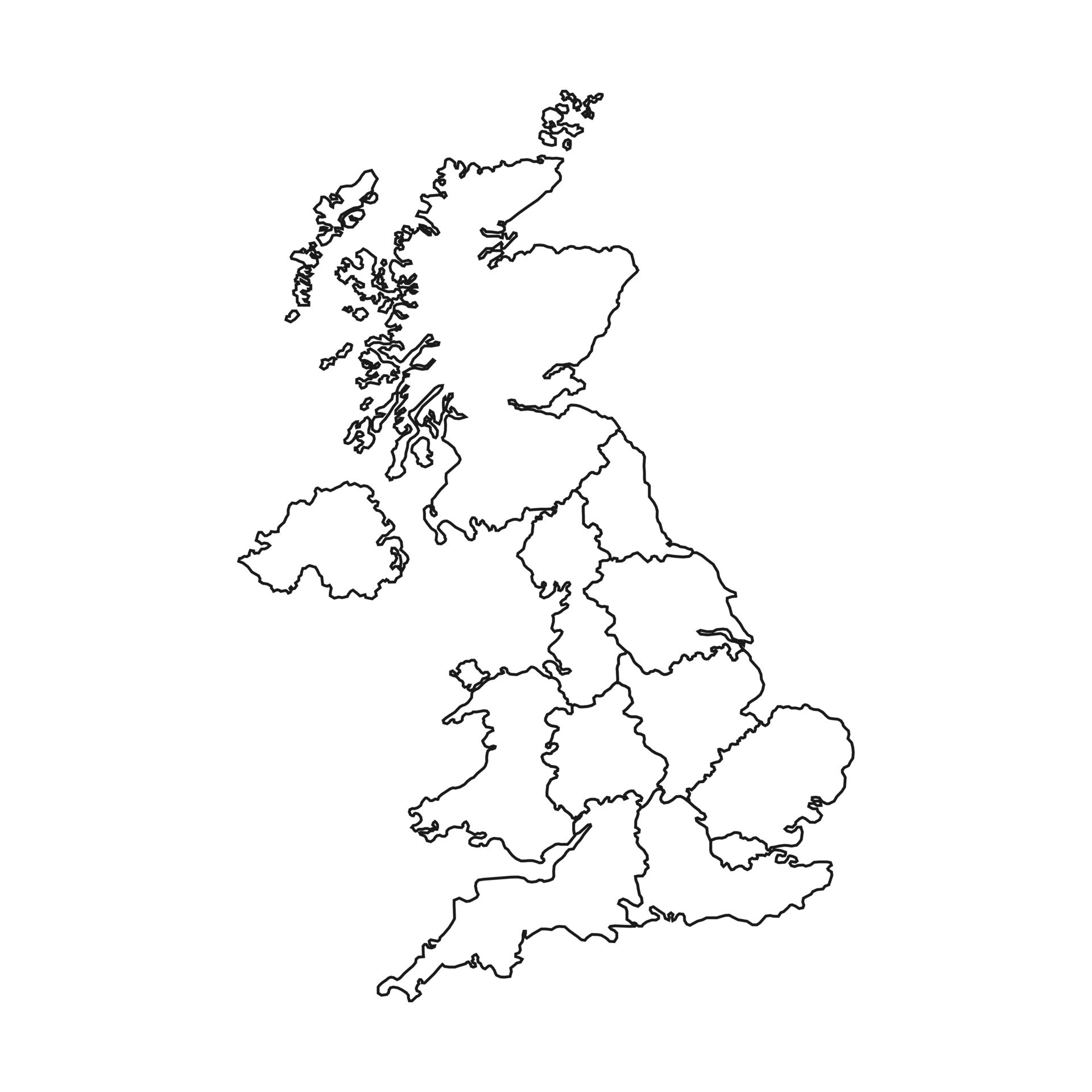 Scotland 
15%
North-East 
3%
58%  Emotional
19%  Mobility
17%  Cognitive
11%  Hearing
5%  Sight
23%  Other
Yorkshire and the Humber 
5%
East Midlands 
8%
East of England 
7%
North-West 7%
West Midlands 
8%
Wales 
15%
Greater London 
10%
South-West 
7%
South-East 
15%
13%
S1. How old are you? S2. What is your gender identity? S3. Where do you live? S4. What is your ethnicity? S5a. Do you have any physical or mental health conditions or illnesses lasting or expected to last 12 months or more? S5B. What is the nature of that disability or long-term health condition? N= 2000
6
Quantitative research: train usage
13%
S6. Approximately how often do you make a journey by train? S6. How would you describe the location of the train station that you  most frequently start your journeys from? S8. How long does your typical journey take? S9. Does your typical journey involve a connection, or is it direct? S10. For what purpose(s) do you typically travel by train? N= 2000)
7
How the wider rail context impacts views on punctuality and reliability
8
Passengers are often ambivalent about their train service experience
In line with the qualitative findings, the quantitative data shows passengers giving the railway a lukewarm (at best) endorsement 

For almost half the sample capacity, value for money and understanding in whose interests the railway is run appear to be problematic issues
Significant numbers have doubts about the railway’s ability to meet the basic requirement of getting them there on time    

More frequent rail users are somewhat more positive, but not overwhelmingly so
(% strongly agree/ agree)
I feel confident traveling by train
70%
I trust train companies to get me to where I need to go in a timely manner
59%
Train companies provide a good service for the money I pay
50%
The railway is run in the best interest of its passengers
49%
“If I had to be in London at a certain time and I wanted to make sure that I had to be there 100%, I would consider driving rather than taking the train because I just can't trust that there will be a train to get to the place where I need to be.”
 Southeast, suburban, leisure, 18-39, disabled
I will always have a seat on the train (or space for my buggy, luggage, wheelchair), if I want
43%
QA1. How much do you agree with the following statements? N= 2000
9
The experience of the railway is usually seen as ‘acceptable’ and occasionally very good
Given the wide variety of passenger, journey types and geographic spread, there was naturally considerable variability in terms of passengers’ experience of rail travel
(% strongly agree/ agree)
I feel confident traveling by train
For elective users (particularly on longer journeys) rail is a conscious choice selected because it has clear benefits over other modes: comfort, speed, time for work or relaxation etc.
For these passengers, the service is seen as generally reliable, but many have experienced lapses in punctuality or reliability that can have a lasting impact on perceptions
Many commuters value frequent and convenient services, but they also experience more (and more frequent) frustrations
They are also more likely to mention problems with capacity. As frequent users, they are naturally more likely to experience delays and cancellations.  That said, commuters often have a degree of acceptance that delays are to some extent inevitable on busy routes
There are also important regional variations
In England & Wales outside London and the South East there is a perception that local services are particularly poor including, but not limited to, punctuality and reliability
For many there is the sense of a two-tier system of mostly reliable, modern and comfortable ‘inter-city’ services in contrast to inconsistent and often shabby local services
In contrast the Elizabeth Line is warmly welcomed by those who have used it  and often cited as an exemplar for rail services: modern, fast, frequent
70%
I trust train companies to get me to where I need to go in a timely manner
59%
“So when I'm getting the one from Manchester Piccadilly to Euston that's 100% always on time. Even if it's delayed, you get X percent compensation - so they're very pressured to make sure they're on time. It's always clean, it’s got sockets, you always can book your seats and it's always like 10 minutes early. But then when I'm getting the train from my local area to Manchester, you can't book a seat, and they just sort of accept that their trains are going to be over capacity line.”
North, urban-suburban, leisure, 40-59
“The more travel I do, the more I realise how terrible the services are in the East Midlands to be honest with you. I mean, they're fantastic in London. Everything's clean, everything generally runs a bit better. The services are always working. Getting the train station at Derby, for example, it is awful. And you just can't wait to get out of there. In London it just feels like you're getting more value for your money, really.”
East Midlands, urban, leisure, 18 - 39
“The timing is horrendous, and if you've got a meeting to attend, and you’ve got to be there at a specific time - trains can be delayed, delayed…That can be a right pain.”
West Midlands, rural, leisure, 60+
10
QA1. How much do you agree with the following statements? N=2000
Few passengers are actively enthusiastic about the services they use and there is a tension between the price paid and the service experienced
(% strongly agree/ agree)
Some feel that performance has got worse, with increased disruption post pandemic and strikes, but while this is by no means a general view, there is also little perception of rail performance improving (outside isolated examples such as Elizabeth line)

While the railway seldom ‘excites and delights’ it not infrequently disappoints and as such, passenger expectations are modest   
Many argue that passengers have been ‘conditioned’ to expect an only mediocre standard of service 

But this stands in contrast to what many see as premium pricing
Underlying this is the sense of limited/ no choice when it comes to train travel (particularly for commuters) and the belief that the industry is not subject to the same level of competitive market discipline as other sectors
Train companies provide a good service for the money I pay
50%
The railway is run in the best interests of its passengers
49%
“I think my expectations have become so low that when anything standard happens it's a bonus. So if I do get a seat, that's a bonus. If it's on time, it's a bonus. I just feel like the expectation is so low now that I don't expect much from it really.”
 East Midlands, urban, leisure, 18-39
“There's plenty of trains running, but just the price of it is the main thing for me, along with all the strikes and delays."
Northeast, rural, leisure, 18-39
“Ticket prices are ridiculous. I keep seeing screenshots on social media with like train ticket from Newcastle to London for £250 and it's like rather than getting the train, you can buy a flight to Budapest or somewhere else for cheaper.”
Yorkshire, rural, leisure, 18-39
11
QA1. How much do you agree with the following statements? N=2000
Performance issues are obviously important, but perceptions of rail are also driven by contextual issues beyond direct experience
Few have anything other than a very vague and patchy understanding of how the industry operates. There is often no clarity about who sets the rules, who provides funding and ultimately, who is in overall charge. Passengers are, of course, primarily concerned with the outcomes of their journeys rather than the structure of the railway. However, this lack of knowledge about who is in charge and how things are organised provides many opportunities for cynicism and suspicion.
“So like NE Railway and Southeastern and C to C, they're all separate. Virgin and all of these, are the train operators, but they only own to a certain degree, the carriages, but they don't own the railways. So Network Rail own it and they rent the line.”
London, urban-suburban,  leisure, 40-59
There is an established narrative about the industry which is largely negative, and passengers see little evidence of the industry counteracting such stories (‘lagging behind Europe’, ‘fat-cats’, ‘no competition’, ‘white elephant projects’ etc.)
“The whole system is run by Railtrack, which is something to do with private enterprise.”
Wales, rural, leisure, 40-59
Most passengers have little sense of a relationship with the railway or individual rail companies. Many feel that rail companies lack customer focus and do little to foster a relationship with users. Commuters in particular can feel taken for granted.
“There’s Transport for Wales and there are different train companies, but I have no idea how it all works really.”
Wales, rural, leisure, 40-59
All of the above contribute to a lack of trust.  As a result, passengers are seldom willing to give the railway the ‘benefit of the doubt’ when it comes to assessing railway performance.
12
Regional summary
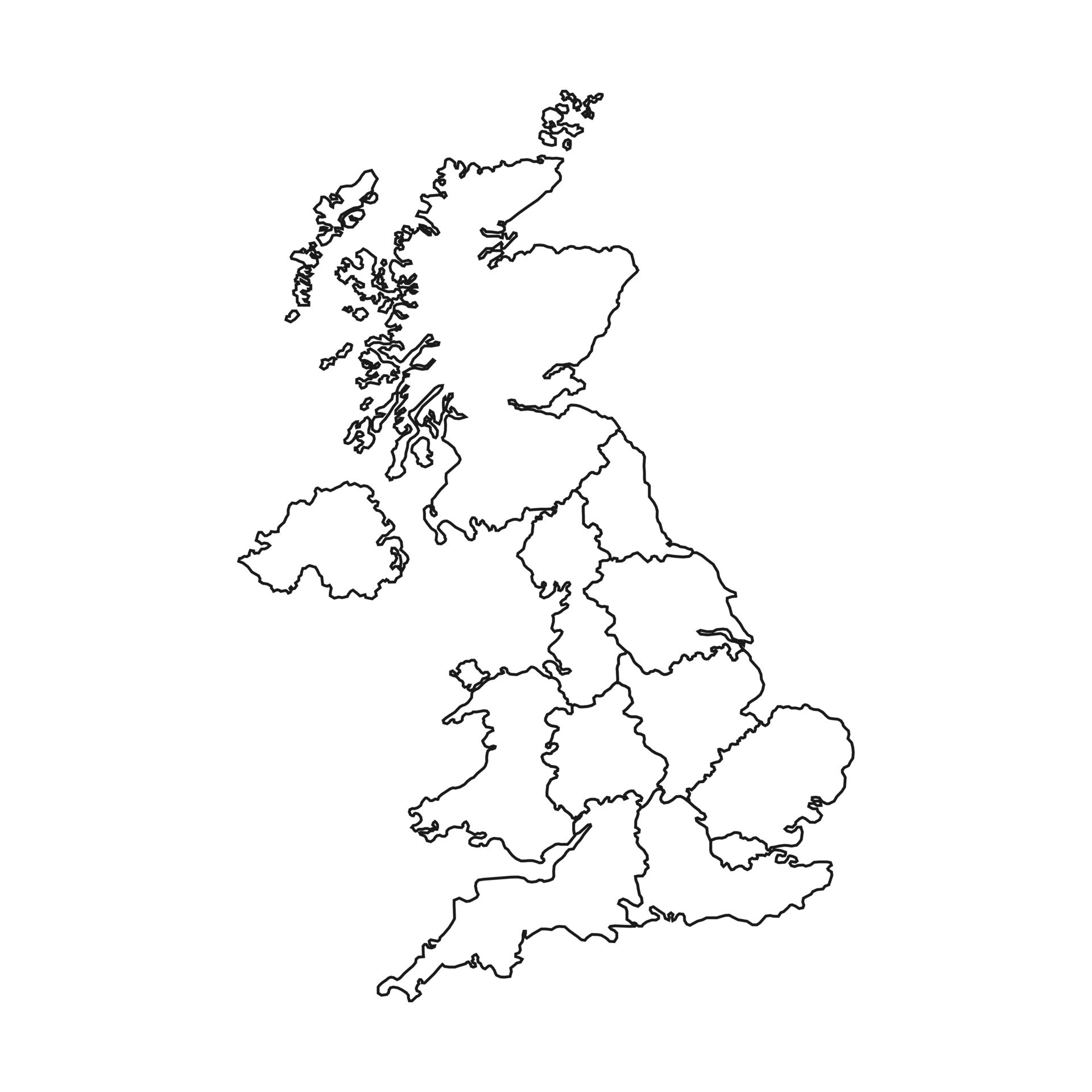 Scotland: The government-owned ScotRail is positively perceived received by many and contrasted with privatised services. It is felt that there have been fewer delays and cancellations in recent years. Overall, cancellations are seen as frustrating but not a very common experience. Frustrations mostly centre on ticket prices and overcrowding.
North/York & the Humber: A general perception that shorter journeys are more problematic than longer ones, with delays quite commonly experienced. Infrastructure (stations and rolling stock) are often seen as old and in need of upgrading. Respondents typically unfavourably compare local services to long-distance operators and there is a strong sense of a two-tier service; mostly reliable and comfortable longer-distance services, contrasting with much poorer local services.
East/East Midlands: Capacity is a major issue. Seating capacity is seen as poor, with a key source of frustration for many participants being too few carriages at peak times. Again, shorter, local services are often criticised for frequent delays and cancellations.
13
REGIONAL SUMMARY
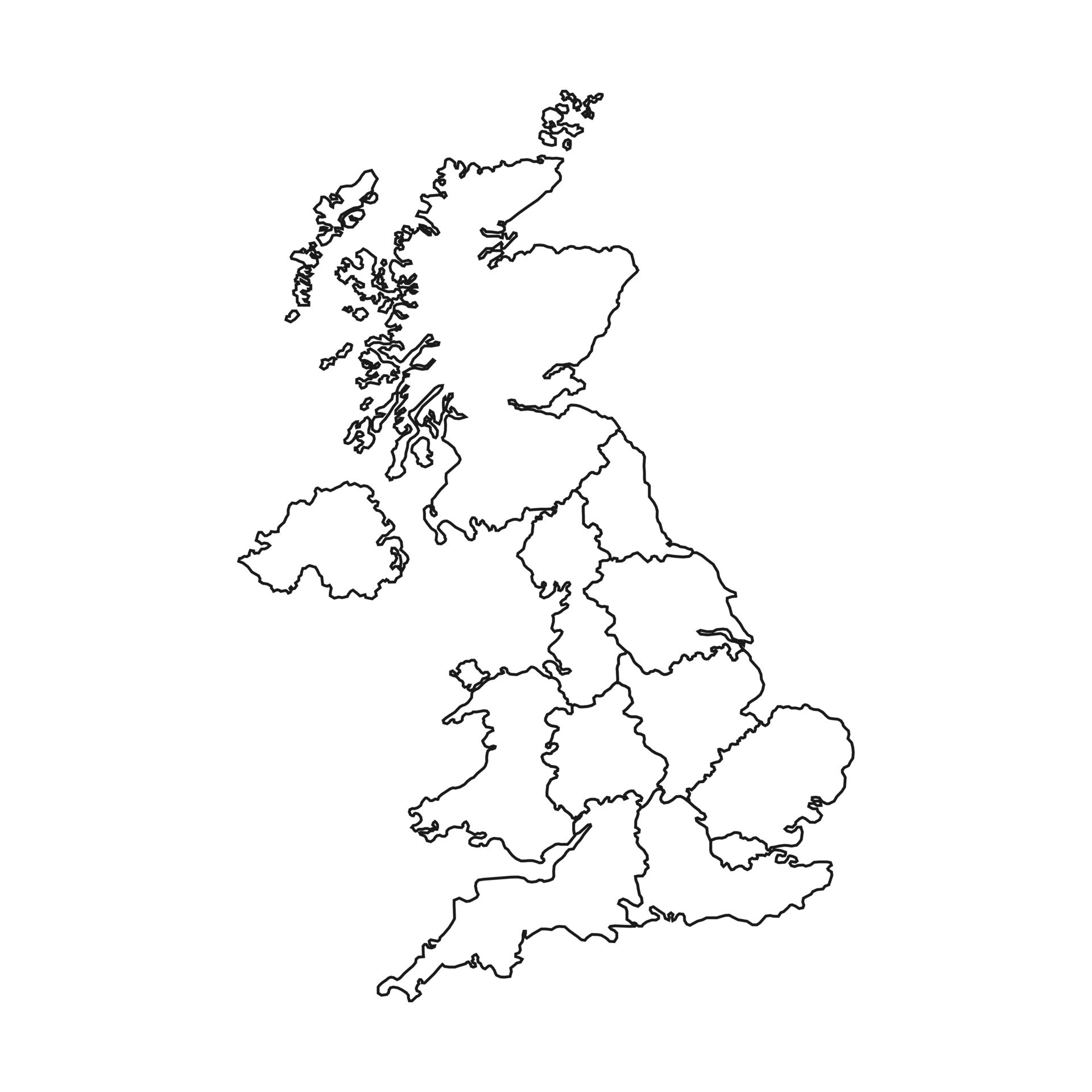 Wales: Bus replacement services also pose problems with occasionally these services also not turning up. Cancellations of local journeys surrounding Cardiff are faced by some commuters weekly, and minor delays are cited as a daily occurrence. New investments in Wales into electric trains are noted as an improvement to train travel and are seen as a positive trend in improving national and local travel.
London: The coverage of trains within London is seen as satisfactory and overall locals are not dissatisfied with the train services, though antisocial behaviour is an occasional concern. The new Elizabeth line is hailed as an excellent modern service and is used as the measure against which other train journeys are judged.
South-West/West Midlands: A mixture of train journey experiences is felt on local services, with both major dissatisfaction and high satisfaction noted amongst respondents around Birmingham. Local journeys from Birmingham face issues of evening cancellation with little prior warning, with others reporting to have fewer issues. Antisocial behaviour during rush hour from school children is noted as being an issue on trains.
South-East: Respondents typically share use of the Elizabeth line and also compare its performance against other lines used more locally and nationally. On-peak trains are seen as having more issues and risks with delays and cancellations, though off-peak trains are not seen to face issues equally. Trains going to and from London are seen as frequent and giving ample opportunity to visit without needing to drive. Nighttime safety during train travel is a concern for travellers, where lack of staff in some stations heightens awareness of vulnerability and possible dangers.
14
Trade offs
15
The evidence suggests that passengers are reluctant to accept that there is a trade-off between punctuality, lack of cancellations and capacity
What is the most important objective for train companies to achieve?
“For me, it's about consistency and doing what you say you're going to do. If you're going to provide a reliable service, then provide a reliable service. I don’t think it’s a trade-off. They manage to do it other countries.”
London, urban, leisure & business, 40-59
36%
39%
19%
6%
Fewer cancellations
Improved punctuality
Fewer days major disruption
Getting a seat more often
Passengers see a truly efficient service as one that delivers both punctuality and reliability and ideally, adequate capacity
When asked to prioritise either delays or cancellations, there is not a clear consensus  
In the qualitative sessions, passengers typically argued that a reliable service should deliver against both requirements 
  
When forced into individual/ binary trade-offs, passengers (and commuters in particular) generally desire more punctual trains
Passengers’ primary aim is to arrive at their destination ‘on time’, how long that journey takes is of less concern
Also, this reflects belief / experience that delays occur more frequently than cancellations

There are a few exceptions:
Frequency can be higher priority where current train services are limited and/ or overcrowded as way of increasing capacity
16
N=2000
Punctuality is more often a priority than avoiding disruption
When you are making a long-distance journey, for example London to Manchester, what is more important to you?
Preferences here reflect passengers’ belief / experience that delays occur more frequently than cancellations 

More frequent users and commuters are more likely to prioritise ‘on time’ trains, reflecting more frequent experience of delays and more limited impacts of cancellations given service frequency

Those choosing fewer cancellations are more often leisure users and here the arguments can be that a delay may be inconvenient, but a cancellation could be a ‘disaster’

In addition, there is a general perception that longer distance services are more reliable and while possibly subject to delay are believed unlikely to be cancelled
More trains departing and arriving on time
Fewer cancellations / widespread disruption
64%
“I chose the second one purely on the fact that a delay isn't going to make or break my day. I make my train journeys, you know, with enough time in advance to kind of make room for delays, but a cancellation is different – that can be a bit of a catastrophe.”
Yorkshire, rural, leisure, 18-39
“I think more punctuality is more important.  You don’t want cancellations, of course, but it’s delays that are the bigger problem.”
East Midlands, urban, leisure, 18-39
17
N=2000
On balance a more reliable service is more important that a quicker one
Limited desire for a faster service in exchange for more erratic punctuality

Argued that a service that runs to schedule allows the passenger to plan/schedule and this is more important than what they typically imagine will be marginal gains in time  

Again, there is a difference by frequency of travel with more regular users more likely to favour faster services  

Younger respondents (45%) are more likely to want a quicker service than older respondents (16%)
It may be possible to reduce journey time, but it could make punctuality less consistent. Which is more important?
Ensure trains run to schedule
A service that gets you to your destination quicker
63%
“ For me, I would rather know that a train is coming. I should expect delays anyway, but I'd rather not have like more of a chance for it to be delayed than what there already is. I can't always guarantee trains are on time, but just to know that if it's running on schedule would be better for me so I can plan how I'm going to get from A to B, what time I'll get there, what time I need to be at a specific place for, etc.”
East Midlands, urban, leisure, 18-39
18
N=2000
Overall, greater frequency wins out over punctuality, but there is considerable variation by passenger type
Preferences here reflect the high priority that many passengers place on capacity 

Those using the train for work are more likely to want trains to run to schedule (35%) than leisure/personal passengers (30%)
They are likely to be accustomed to crowding and not getting a seat and getting to work/meetings on time is more important

Rural respondents (74%) are more likely to prioritise running an extra train, when compared to urban respondents (68%), reflecting the experience of limited service provision outside of cities
It may be possible to run an extra train, meaning higher frequency and less crowding, but could mean punctuality suffers. Which is more important?
Run an extra train
Ensure trains run to schedule
70%
“I think it's inevitable at peak times - it doesn't matter how many trains you run - I think they're going to be really busy. And to be honest with you, as much as I don't like being packed into a train, I'd rather get somewhere on time. I feel like even arriving 20-30 minutes later than when you're supposed to can really knock off the whole of the rest of your day, especially with things like meetings or what you're doing with your evening perhaps.”
Northwest, rural, leisure, 18-39.
“I get trains to events quite a lot, like to concerts or sports events - and they're always so overcrowded. So I think I would happily wait like an extra 10, even 20 minutes if there was another train that could fit more people on.”
East Midlands, urban, leisure, 18-39
19
QA1. How much do you agree with the following statements? N= 2000
Passenger expectations as regards punctuality and reliability
20
How the performance of the railway is assessed is largely a mystery to passengers
Passengers know little about how train performance is measured but, measuring performance is seen as important 
Many make comparisons to their own work lives, where targets and metrics are the norm
While there is limited detailed knowledge of how the railway is operated, there is a general assumption of some level of government control and some element of public funding.  As such, many assumed that there is some form of monitoring to protect the public interest
Some compare rail to other ‘utilities’ (limited competition/ market discipline) and therefore assume there is some sort of regulator setting targets (one or two mention ORR) 
Others make the point that reviews and feedback are a part of the zeitgeist –  it is expected that any organisation is scrutinised by its users and will respond by setting performance goals  

Passengers expect that more than punctuality and cancellations should be measured
These are necessary but not sufficient to assess performance
Again, passengers anticipate a more holistic view. Capacity, customer satisfaction, volume of complaints etc. are all seen as areas that could/ should be measured 
 
While it is assumed that there are metrics and targets, many struggle to understand how these impact on their journey - whether achieved or not, what are the consequences? 
The exception to this is Delay Repay.  Not all are aware of the scheme, but for those that are it does signal that there are incentives/ penalties for the rail industry to meet punctuality objectives
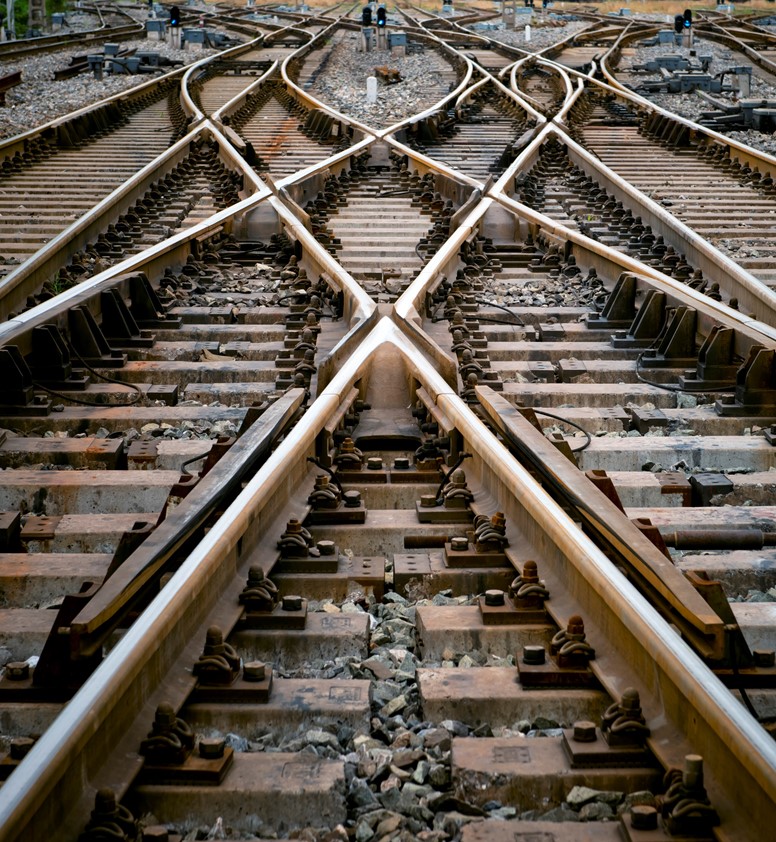 “I’ve never seen anything about service standards or targets.  You’d assume that they would have some sort of measures for running on time or complaints or things like that, but I’ve not seen anything myself."

Yorkshire, urban, leisure, 40-59, digitally excluded
21
A range of factors influence how much of an impact delays and cancellations have on passengers
The absolute ‘magnitude’ of the issue is of course a key driver of passenger impact    
Most individuals have at least one ‘horror story’ e.g. of a very lengthy delay or a cancellation that left them stranded. While rare, these live long in the memory, but they are not the whole story
Frequent delays / cancellation can have a significant impact even if they are individually relatively minor   
Frequent, even if minor delays, or frequent cancellations, even when there is a short wait for the next service can have a corrosive effect on perceptions of overall reliability
Particularly when combined with other examples of perceived poor service (e.g. dirty trains, neglected stations) this can give the impression of a business that doesn’t care or just isn’t trying hard enough
Delays and cancellations are also assessed in terms of their impact on the passenger
Thus, leisure users  tend to be somewhat more tolerant of delays than those using the railway for work or other time-critical purposes        
This, rather than the length of a delay relative to the overall journey time is more often the yardstick for passengers 
What causes delays and cancellations can carry an additional emotional charge 
While reluctant to give the railway much benefit of the doubt, most accept that some delays or cancellations will be due to circumstances beyond the railway’s control e.g. a freak weather event
However, disruption caused by what seems like simply bad planning (e.g. lack of staff) can feel particularly irksome
“I think when you're going to work, whether it's a short journey - 20 minutes, 30  minutes, whatever -  you want it to be on time because you don't want to be ending up getting late for work. I mean,  know it's as important if you're going for leisure, but the short journeys, it's just as important as the long journeys really for me.”
Yorks & Humber, urban-suburban, commuter & business,  55+
“If you do a train journey occasionally, I think having a delayed train is an annoyance. If you do it every day because you commute every day and you have a delay of X amount of time every day, that's more than annoying. So for me, it depends on the frequency of when you experience those delays.”
London, urban-suburban,  leisure, 40-59
22
Punctual services and a lack of cancellations are critical issues, but are nonetheless hygiene factors
“I've been on several journeys where there's like loads of people standing up in the aisles so obviously someone's overbooked. I don't think that's a successful train journey, not getting a seat. Being on time, yes that definitely, and getting there on time and no delays along the journey. But again, having a good having a seat, good Wi-Fi connection.”
Yorks & Humber, urban-suburban, commuter & business, 55+
A successful journey has to include one’s scheduled train leaving and arriving on time, but these are not the only, or always the most important, factors underpinning ‘success.’ Beyond these ‘table stakes’ passengers see success in more holistic terms  

Capacity (getting a seat) is high priority for many, and this can be translated into a requirement for more frequent services
Clean, modern rolling stock, with clean and working toilets are also seen as very important
WiFi, power points, air conditioning are also cited as contributing to a successful journey      
Personal safety and worries about anti-social behaviour can be significant for some  

Again, given what many see as the high cost of rail travel, many argue that  passengers ought to be able to expect the ‘full package’ of service
“I'd be satisfied if I've got a clean train, no feet on the seats and the cost is good, even if the train was five minutes delayed.”
London, urban-suburban,  leisure, 40-59
“I think the day-to-day punctuality is the absolute top priority. I think for longer trips, more does come into it. So you know, comfort,  facilities as well - working toilets there being like a cart with coffee…if you're going to London and those things kind of come into play for the longer journeys, but shorter commutes, I think it's just turning up.”
Wales, urban, commuting, 18-39
23
The quantitative data reinforce the breadth of passenger priorities
How important are the following aspects of train performance?
(% very/ quite important)
(% very
 important)
The train being on time
Punctuality is marginally the highest priority and at the ‘very important’ level, cancellations are in the top half of passengers’ rankings   

But the data also show that almost all aspects of performance are important for most passengers

Variation by passenger type is limited and largely intuitive

Younger respondents (57%) consider Wi-Fi and mobile reception as important, compared to older respondents (47%)
91% of older respondents consider having a seat / standing in comfort to be important
48%
81%
The cleanliness of the train
40%
78%
Everyone having a seat or being able to stand in comfort
76%
40%
35%
30%
The frequency of trains on the route
76%
72%
The train taking as little time as possible
72%
41%
The lack of cancellations
The accessibility of the train (for those with pushchairs, luggage, wheelchairs, etc.)
71%
34%
54%
22%
The Wi-Fi and mobile reception on the train
24
QS1. How old are you? N=2000
Passengers with additional needs have similar standards as others regarding punctuality and reliability, but other issues can be even more important
For some (e.g. individuals with certain types of disability) getting a seat and other ‘comfort’ factors like air conditioning can be more important than punctuality 
Getting a seat can be particularly important for individuals with challenges related to, for example, stamina and mobility
Crowded trains are stressful, particularly for those with some mental health conditions

At stations and on trains, being comfortable, having accessible toilets and refreshments may be particularly important for passenger emotional wellbeing, energy levels and comfort
Punctuality and reliability can also have heightened importance
Journeys are often very carefully planned to ensure that the passenger has enough resources (e.g. energy, medications) to complete them successfully and these passengers often build in extra time to their journeys to allow for contingencies
Disruption that impacts plans such as booked seating, booked staff assistance, planned changes of train can be very stressful and may even put individuals in danger (e.g. certain journeys need to be planned to coincide with the taking of medication)
Delays and cancellations are stressful for all passengers, but may be particularly taxing for those with additional physical or mental health needs

For digitally excluded passengers (because of an impairment, because they are not digitally confident or because they do not have access to the internet) accessing information especially during times of disruption can be particularly challenging
Online (increasingly apps) is the default source of information for both advance planning (typically more relevant to longer/ unfamiliar journeys) and for ‘in the moment’ information
Those with disabilities are less likely to trust that train companies will get them where they need to go in a timely manner (53% compared to 61% for those without disabilities)
Passengers with disabilities are less likely to feel confident travelling by train (62%) compared to those without disabilities (74%)
“I think travelling by train as a normal person like previous to my disability, train travel could be stressful anyway. But in terms of travelling with a disability it is so much more stressful because all of the what ifs - just the extent of you having to plan and think and then more things can go wrong. So I think the less stressful it is, the more successful the journey is because I've had some really horrible, stressful journeys. And I think that that’s down to how easy it is to access the station, how easy it is to access the platform, how easy it is to access the train, how busy the train is, if it's on time, how easy is it to get off the train and exit the station.”
Southeast, suburban, leisure, 18-39, disabled
25
S5. Do you have any physical or mental health conditions or illnesses lasting or expected to last 12 months or more? QA3. How much do you agree/disagree with the following statements? N=2000
Passenger views on potential metrics for punctuality and reliability
26
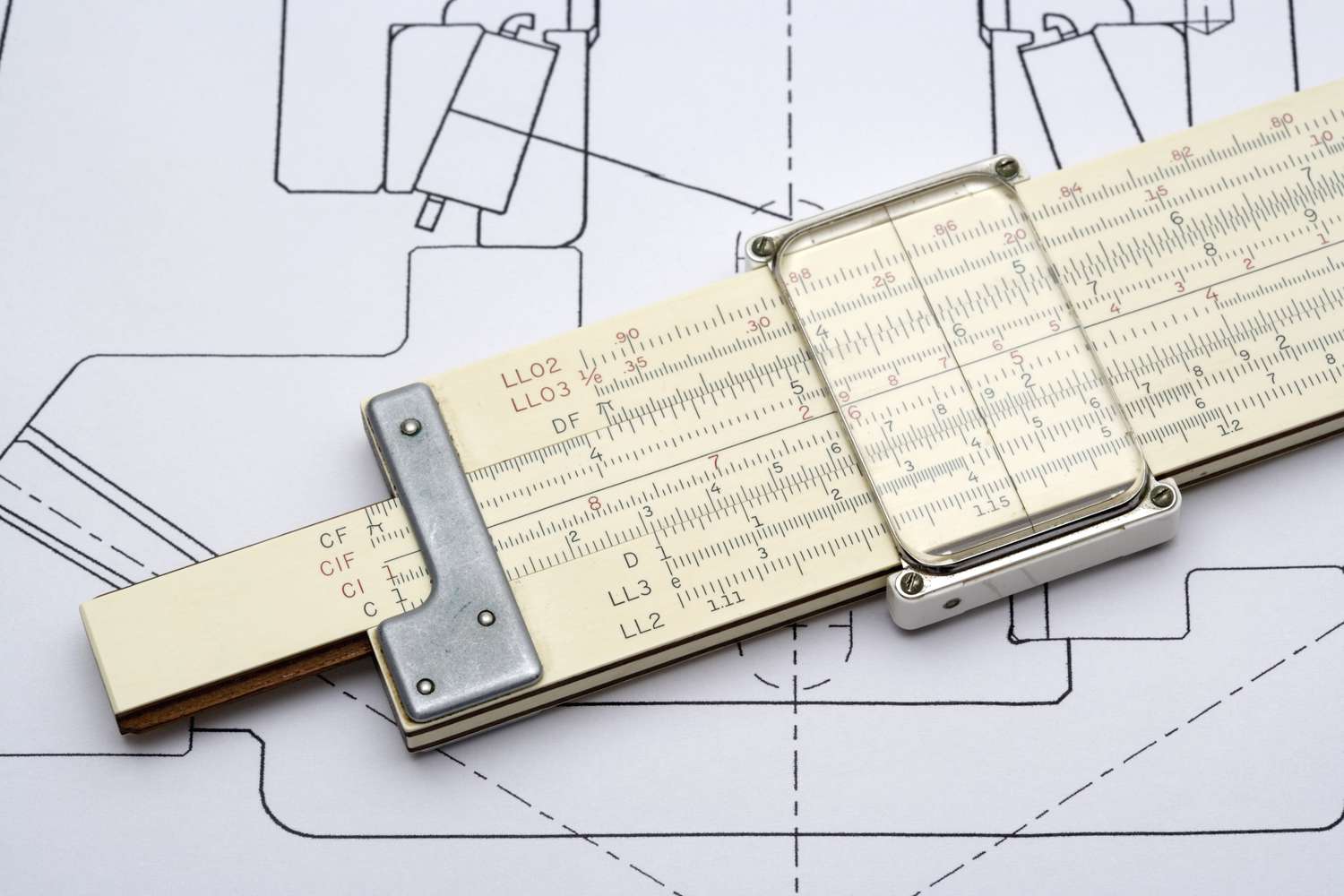 Passengers view measuring cancellations as relatively  straightforward but there is more nuance in views on delays
Passengers expect cancellations to be defined as any passenger’s scheduled service that does not run  
Their action standard is that if any passenger has been disadvantaged, this should be part of the measure; part-cancellations can seem like an excuse 

There is more variation in expectations as regards punctuality  
When asked to define what ‘on time’ is or should be, some take an ‘absolutist’ view that punctual means on time to the minute and some are comfortable with ‘leeway’ of five or even 10 minutes

The ‘Leeway’ group
These passengers argue that there will always be unexpected ‘snags’ in the train service and it is sensible to allow for this in designing a performance measure  
It is suggested that five minutes is unlikely to have a very significant impact on anyone’s day  

The ‘absolutist’ group
For some, this is almost a matter of principle – punctuality is a core requirement from a railway and a properly run train company should be held to stretching targets. Not to do so can seem dishonest or be seen as illustrating a lack of care or commitment on the part of the operator
Others make comparisons with their own personal or professional standards of behaviour (“I couldn’t turn up for every meeting five minutes late!”)    
And for some (more likely using the railway for work or other time-critical purposes) five minutes can make a difference
27
The On Time measure is seen as simple and intuitive and matches many passengers’ expectations
Many passengers wanted/ expected punctuality to be strictly measured and On Time meets this standard 

Recording punctuality at every station is important for almost all respondents 
Again, it is argued that every passengers’ journey should carry equal weight in setting standards (that said, the words ‘punctuality at every station’ can confuse, with some understanding this to mean that the measure is cumulative, i.e. a train making five stops could be 15 minutes late at its final destination and still be counted on time)

Similarly, passengers generally agree that all trains should count equally towards punctuality targets
While some see a rationale for weighting lateness according to the numbers of people impacted, most feel that this will over-complicate the measure. And again, it is argued that everyone's experience is equally important

Those who are comfortable with the idea of a metric containing some leeway do not necessarily reject the idea of a more stringent standard
However, some suggest that this might be an unrealistic ‘heroic goal’ and as such, likely to be missed 
A degree of pragmatism about targets can be seen as a more sensible approach
On Time
This is the percentage of station stops where trains arrived less than one minute after the scheduled arrival time. The measure records train punctuality at every recorded stop on its journey.
“I think it might be difficult to kind of maintain, you know? One minute is quite stringent, isn't it? I don't think anybody would be really bothered if it was a minute or two late. So I think the scope could be raised a little bit more in my opinion.”
Wales, rural, leisure, 40-59
“You know, it's got to be in that minute that you say it gets there or you're failing that performance measure. If they want to keep the contracts, they keep putting the prices up, so they need to be performing as well. They need to hit the target.”
Yorks & Humber, urban-suburban,  commuter & business,  55+
28
Reactions to Time to Three are influenced by how it is presented
If passengers are shown On Time before Time to Three, views typically harden as individuals anchor on the ‘within a minute’ measure
Among the ‘leeway’ group, three minutes becomes the maximum amount acceptable
The more ‘absolutist’ group are even more likely to insist that ‘On Time’ is the right measure
But this is in part a research effect

If Time to Three is shown first, it exceeds the expectations of ‘leeway’ passengers, and although it is somewhat disappointing for the ‘absolutists’ most do not completely reject it


Scheduled journey time is not seen as a relevant variable in establishing a punctuality metric
The standard should apply universally. Not to do so is seen as potentially generating confusion and some suspect might be subject to manipulation by train operators

The idea of operators building contingency into published timetables is largely accepted as a sensible way to manage expectations
Time to Three
 
This is the percentage of station stops where trains arrived less than less than three minutes after the scheduled arrival time. The measure records train punctuality at every recorded stop on its journey
"I think with the one minute you're very limited and so the percentage go way down. But if you went down to one minute, you would really have to say 'well but the train did come between 3 or 5 minutes of that', which is acceptable."

Scotland, urban, leisure & business, 55+
29
In the quantitative survey we approached the on-time question in two ways. First, Gabor-Granger was used to establish passengers’ personal assessment of punctuality
What would you consider to be punctual when traveling by train?
Gabor-Granger method 

A Gabor Granger question will first display a random ‘price’ (here the time in minutes). If a respondent would not consider this punctual, a lower ‘price’ (time) is shown. If the respondent instead agrees that the time is punctual, then the system will show a higher price (time). This process repeats until the highest time tolerance point is identified. The method avoids anchoring effects and the tendency of individuals to ‘low ball’ an answer to an open questions.
Personal measures of punctuality
One minute is optimum, but three minutes is considered punctual by the large majority of respondents

Anything beyond five minutes appears to breach a psychological threshold and passengers are much less likely to consider anything beyond this as punctual
"I think anything longer than five feels like a delay. But I don't really have any reason for it. I think if I think about being picked up from the station, 5 minutes being 5 minutes difference, I wouldn't let anybody know. But if I was going above that, I would make them aware."

East of England, urban, leisure, 18-39, disabled
30
N=2000
Second, direct questioning was used to establish perceptions of potential official measures
Direct questioning
Trains are judged to be punctual if they arrive at the station within 1 minute of the scheduled time
Trains are judged to be punctual if they arrive at the station within 3 minutes of the scheduled time
Which of the following best describes how you feel about this approach? 
(Respondents were randomly allocated one of the two options, with each being shown first to 50% of respondents to avoid ordering effects)
Official measures of punctuality
Within one minute:
Within three minutes:
In line with the qualitative evidence, three minutes appears to be broadly fair to most passengers, albeit a significant minority see it as too lenient

The one minute standard is more polarising. While seen as fair by a majority, significant proportions see it as either too strict or too lenient
“You pick a certain train because that's the time you want the train. So you run it to a timetable, and if it's not run to a timetable, then that defeats the object.  Look at Switzerland or Japan. Trains are on time right to the minute, so it can be done.”
East Midlands, rural, business & commuting, 40-59
31
QB3b. Which of the following best describes how you feel about this approach?  1 minute (N=990), 3 minutes (N=1010)
There is ambivalence about the cancellations measure: part-cancellations and what might be excluded from official statistics are both contentious issues
Cancellations 
At present the railway measures cancellations as the percentage of trains that either did not run at all or ran but completed less than half of the planned journey.  So long as half the journey was completed, a train missing one or more station counts as half a cancellation in the statistics
As the data show, there is not a clear consensus about how part cancellations should be measured and this likely accounts for much of the ‘too lenient’ score

NB: Passengers tend to significantly overestimate the proportion of trains cancelled: guesses of 10%,  15% or even more were not uncommon in the qualitative sessions, and many were surprised at the actual figure 
This may also account in part for the relatively high ’too lenient’ statistic in the quantitative survey  

There is little appetite for a combined punctuality and cancellations measure 
Some can see the benefit on overall single ‘score’, but in the absence of a concrete example of how this might work, most feel it might just add confusion
Current measurement of partial cancellations
How should partial cancellations be captured?
“Trains breakdown, just like cars and buses can break down. But with the case of trains or even buses, there should be some way of getting that sorted really, really quickly. It's like when there's no staff. If there's no staff to cover the trains, they surely should have a backup.”
Yorks & Humber, urban-suburban, commuter & business,  55+
“If the train I’m getting doesn’t turn up at my station, then that’s a cancellation as far as I’m concerned.  I don’t think you should count that as half.”
South East, suburban, leisure, 40-59
32
QB4a. Which of the following best describes how you feel about this approach? N=2000
In principle, passengers concede that some cancellations might reasonably be excluded from performance statistics, but their standards are high
At what point can cancellations be excluded 
from official statistics?
Passengers generally concede that cancellations due to events genuinely beyond the railway’s control e.g. vandalism, extreme (but not just bad) weather, might be reasonably excluded from official statistics
However, events such as staff shortages, ‘normal’ bad weather etc. are not seen as  reasonable excuses. For some, even strikes or technical issues with trains and infrastructure are seen as the result of poor management and should not be excluded from performance statistics
Some suggest that all cancellations should be reported, but classified according to cause (while conceding that this might add complexity to the statistics)

The quantitative survey suggests that passengers are reasonably tolerant of advance notice cancellations being excluded from official statistics
That said, cancellations even six-months in advance would be unacceptable to over a quarter of respondents
And in the qualitative sessions, other, stringent criteria were suggested 
For some, anything removed from the timetable once it has been published should be counted
For others, the criteria would be anyone having bought a ticket for the service
“They shouldn't be cancelling for unnecessary reasons. You know, there's certain things that you just can't avoid, like flooding tracks or fatalities, but just not having a driver available really isn’t good enough.”
Yorkshire, rural, leisure, 18-39
“I think what's not acceptable is that when trains have pulled up, they've said that they've broken down, brakes have failed. Well, surely these trains are maintained at the end of every evening. They should be looked after.”
 Wales, rural, leisure, 40-59
33
N=2000
Passengers concede that they are unlikely to actively seek out information about train performance, but they want punctuality and cancellations measured and communicated transparently
The mock up performance poster helped to surface a range of issues about how such measures should be communicated

The poster itself drew a broadly positive response 
The detail at station and operator level was liked, as was the performance against targets.  Many argued that while network level data was interesting, their main concern is with their specific journey 
Highlighting improvement actions was also seen positively

Additionally, many would like to see longitudinal data to establish if the service was genuinely improving and for some even more granular local data would be welcome

Posters are seen as having a role to play (on stations and trains) but naturally passengers also expect other media to be used e.g. train operator websites/ apps, social media etc.
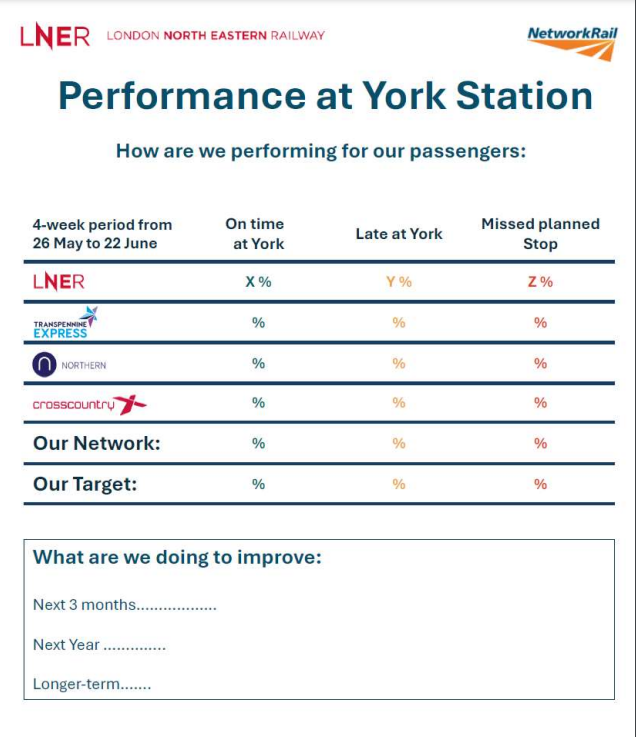 “I think it gives accountability to each company because I'm sure Crosscountry would rather be better than Northern. So if they know the general public is going to be able to see that they haven't done as well as everyone else, it could have an impact.“
West Midlands, rural, leisure, 60+
“I would look at something like this. I wouldn't go and do research, but if this was displayed at a station, I would have a look most definitely, especially if it was at your local station. Just to give you an indication, of previous performance. It's quite easy to digest."
South East, suburban, leisure, 40-59
34
Passengers suggest a range of potential improvements to the content and communication of performance metrics
“It’d be nice if you, as a customer, could review your train experience and then some ombudsman reviews it. I think the customer reviews might force the hand of these companies to actually listen to customers because they don't want to be plagued with bad reviews. It just seems that whatever's working now is clearly not enough of a threat to them to really change how they're operating.”
 East Midlands, urban, leisure, 18-39
Some believe that the wider customer experience, beyond cancellations and punctuality, should also be measured and communicated
Issues such as crowding, customer satisfaction, complaints etc, can seem equally, if not more important indicators of performance   
Drawing comparisons with other sectors, customer ratings, reviews and quality ‘scores’ are seen as more helpful than the purely mechanistic elements of performance  
However, there is not a clear consensus here. Others feel that such customer feedback can be too subjective and would prefer that performance metrics were limited to ‘hard’ data   

In addition, passengers suggest that they are looking for reassurance that targets are genuinely meaningful and suggest several ways to help address the limited trust/ confidence they have in the railway  
Information on who sets and monitors the targets, and reassurance that they are managed independently and impartially 
Communication about the incentives and penalties underpinning targets 
Showing that targets supporting ongoing service improvement
“Getting the performances measured by cancellations and whether or not it's on time – but not anything like cleanliness etc. - to me, as a commuter, that's just part of the service."
East Midlands, rural, business, leisure & commuting, 40-59
35
Conclusions
36
Passengers’ views on performance targets and measurement are informed by the wider context within which they assess the railways
Passengers look at train performance holistically
Inevitably, passengers’ experience of delay and disruptions vary according to journey type and frequency. That said, almost all have at least some  experience of failures in punctuality and/ or reliability and many frequent rail users experience more (and more frequent) frustrations. Reliability (defined in terms of minimal delays and cancellations) is critical, but passengers also want a ‘product’ where the quality is a fair reflection of the price paid. Thus, capacity and amenity are also high priorities

Priorities vary to some degree by journey type in terms of the relative emphasis that passengers place on punctuality, frequency and performance
But overall, the view is that there is no reason why the train companies can’t deliver against all three factors, particularly when set against what passengers feel they are entitled to expect given the fares they pay. 

Limited trust is a recurring theme in passengers’ assessment of railway performance  
Cynicism about the railway can often appear ill-informed, but it reflects a lack of understanding about how the industry works and the limited emotional engagement that consumers have with the railway. As such, passengers are seldom willing to give the railway the ‘benefit of the doubt’ when it comes to assessing railway performance.

For the most part, passengers do not know what targets are set, by whom they are set or how they are monitored
They also often struggle to see a link between performance measures and their own journey experience or how these metrics contribute to service improvement more generally
37
What should the metrics be?
On Time or Time to three?

While a significant minority (21%) see Time to Three as too lenient, On Time is more polarising; significant proportions see it as either too strict or too lenient 

On Time is the ‘gold standard’ measure of punctuality and is seen as  optimum but Time to Three is seen as fair to the large majority (89%) of passengers
Five minutes is also seen as fair to most (72%) but for anything beyond this, acceptability declines steeply 

On balance, Time to Three would be seen as fair to most passengers as a pragmatic but still stringent measure of punctuality

That said, there is a strong argument (albeit a minority view) that the railway should aspire to more stretching targets
Some argue that Time to Three is only regarded as fair against a background of normalised low expectations
Cancellations

The cancellations measure is seen as fair overall but with a sizeable proportion feeling it is too lenient 
Whether part cancellations should be counted as half is a contentious issue, with many arguing that each individual passenger’s experience should be counted equally
In addition, passengers have limited tolerance for excluding cancellations from the statistics for other than truly exceptional reasons (and for what is acceptable in terms of advance cancellations not being counted)
But at the same time, passengers do tend to overestimate the proportion of trains cancelled, although this may in part be because what passengers regard as a cancellation is actually excluded

Overall, the current measure seems reasonable, but communication needs careful handling
Transparency about what is and what is not included  
As necessary, a defensible rationale for the above
38
QB2. To what extent would you consider this punctual? N=2000
Passengers want train punctuality and cancellations to be measured, but communications should also acknowledge wider contextual issues
Communications have a trust deficit to address
Confusion about how the railway operates and the often negative narrative surrounding the industry is not helpful in building trust.  Passengers want the railway to have metrics and targets, but for these to be credible there needs to be more communication that these measures exist and reassurance about how the figures are objectively calculated and independently monitored.
    
Communications should give passengers a sense of incremental improvement 
Part of keeping passengers on side should include highlighting what has been achieved and acknowledging where there are problems. Understanding the incentives/ penalties the railway faces if it fails to meet targets may be part of this, but probably more important is demonstrating a link between measurement and improvement. Communications should ‘under-promise and over-deliver.’ 

Omni channel
Passengers want to see messaging spread across a wide variety of channels.  They are aware that what works for one individual may not work for another.  As such they see the need for the railway to take multiple opportunities to get the message across
39
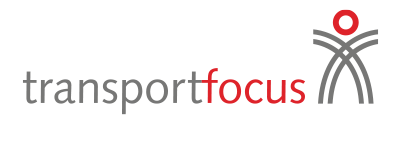 Measuring Train Performance Research DebriefPrepared for Transport Focus
October 2024
Project number: 39050
By John Connaughton – CEO
john.connaughton@illuminas.com  
T:  +44 (0)20 7909 0935
M: +44 (0)7946 277959